Economists’ Views on Ergodic Economics
This powerpoint file: http://personal.eur.nl/wakker/lectures/wakker.erg.econ18jan2021.pptx
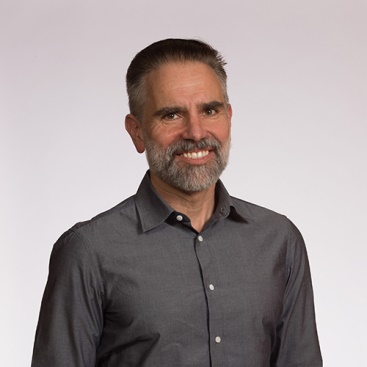 Peter P. Wakker
(based on joint work with Jason Doctor & Tong V. Wang;lecture is my responsibility)Erasmus School of Economics, Rotterdam, the Netherlands Ergodicity Economics Conference18 January 2021
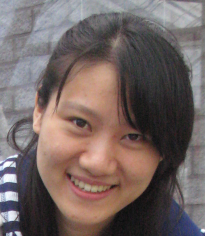 This lecture will criticize (extreme) Ergodic Economics.
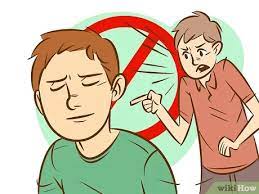 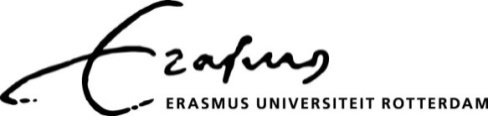 Erasmus University Rotterdam
Outline:1. The Ubiquity Fallacy2. EEE’s Criticism of Expected Utility     Criticized3. EEE’s Criticism of All of Economics    Criticized4. Further Criticisms of EEE5. Citations from EEE papers6. Conclusion
2
[Speaker Notes: xx]
Imagine: you study a set (“ensemble”).
ensemble
Elementary particles/systems/ …
E.g.: persons
, e.g. from UK        .
We are interested in properties of persons.
E.g., wealth           .
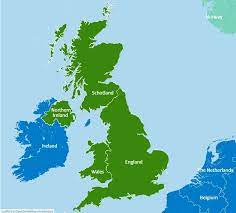 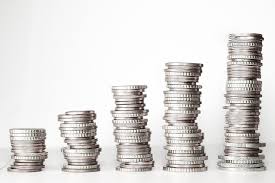 3
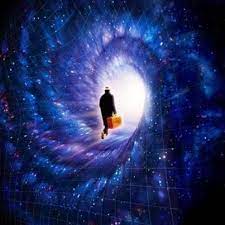 Everything progresses in time:
The ergodic figure
|
time
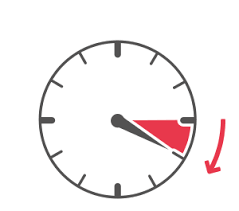 ensemble
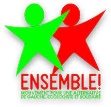 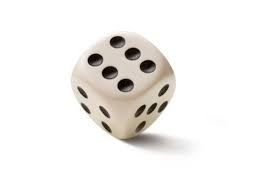 4
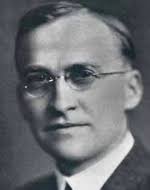 Birkhoff
time
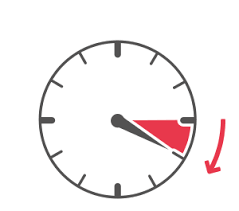 ensemble
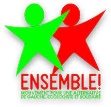 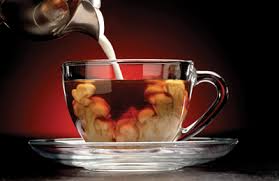 5
The ergodic figure is
ubiquitous: 
can capture every situation.
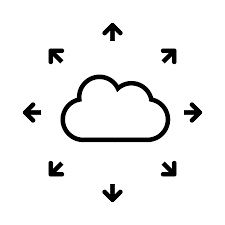 6
Moderate ergodic economics:
ergodic theory can answer some questions in economics.
Extreme ergodic economics (EEE):
(Peters 2019, Nature Physics; Peters & Gell-Mann 2016, Chaos)
ergodic theory can answer all questions in economics.
??? But didn’t I claim ubiquity ???
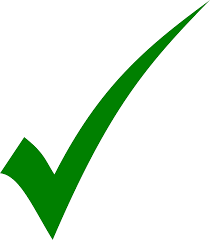 I:
I:
7
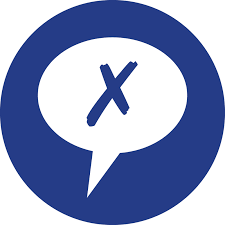 EEE commits “ubiquity fallacy.”
1ubfa
One way to see that EEE incorrect:
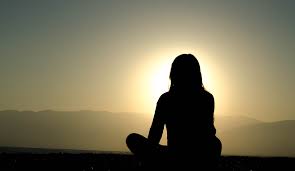 A faster cure: showing similar ubiquity fallacies.
8
Other examples of ubiquity fallacy:
Risk is ubiquitous: risk theory can answer all questions.
Molecules are ubiquitous: physics can answer all questions. 
All decisions come from our brains: neuroscience can answer all questions.
Everything can be captured in equations: maths can answer all questions.
Human interactions are ubiquitous: game theory can answer all questions.
Further: “All Life Is Electromagnetic,” “We Are Our Brains,” “We Are Shaped by Evolution,” …
Time is ubiquitous: ergodic theorycan answer all questions.
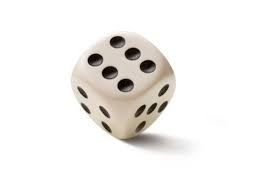 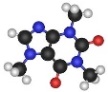 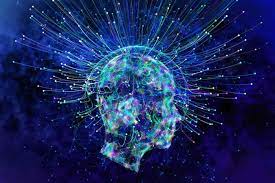 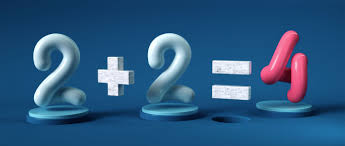 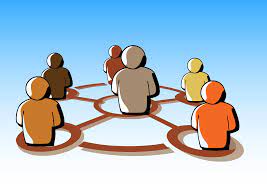 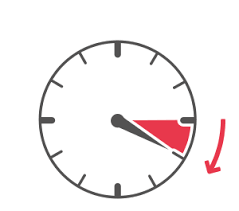 All above claims are equally (in)valid.
Providing some insights  providing all insights.
At http://personal.eur.nl/wakker/refs/webrfrncs.docxthe keyword “own small expertise = meaning of life”has listed authors misusing this fallacy for many years.
9
Outline:1. The Ubiquity Fallacy2. EEE’s Criticism of Expected Utility     Criticized3. EEE’s Criticism of All of Economics    Criticized4. Further Criticisms of EEE5. Citations from EEE papers6. Conclusion
10
[Speaker Notes: xx]
Accept if
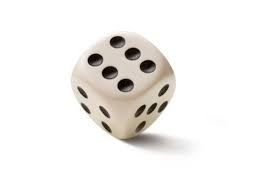 2 up
3 up
4 up
5 up
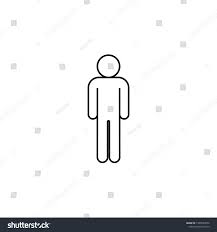 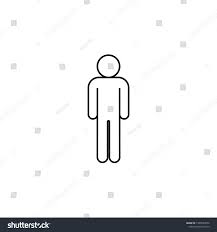 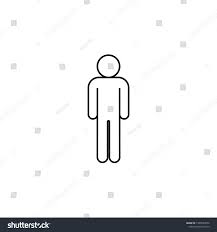 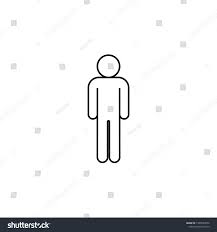 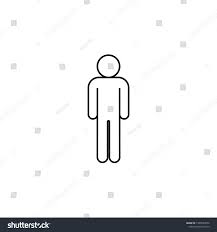 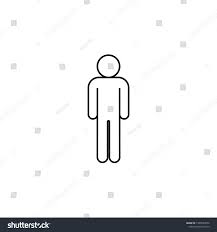 1 up
6 up
Calculate
Accept or reject?
DM  €2500
DM  €2000
DM   €1000
DM + €1000
DM + €2000
DM  + €3000
EEE: “EU is an average!!!???
So, either
or
(1) over time,
(2) over ensemble.”
- Sometimes EEE wrongly assumes (1)2avti.
Then wrongly criticizes EU for implicit ergodicity.3euer
But, EU is by (2), not by (1)!
Then wrongly thinks that 6 DMs must exist in some concrete physical sense4enco (as in UK example).
Mysterious EEE-ban on average-calculation for above puppet.
- Other times, EEE correctly assumes (2).
11
I worked 8 years in hospital (career award 2007 Medical Decision Making Society).
Many cases were individual & static (e.g., chronic health states).
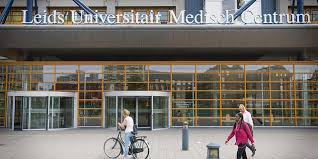 We did calculate averages (EU) there.
We violated the EEE ban!?!?     
I & 100s of colleagues in medical decision making in trouble.
EEE does not propose alternative calculations that would be allowed.
Confusing …
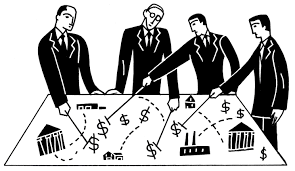 Economists
justify EU by preference axiomatizations (von Neumann-Morgenstern ’47)  & data fitting/predicting (Starmer ’00). 
Also, many criticize EU!
All of this is ignored by EEE.
12
Outline:1. The Ubiquity Fallacy2. EEE’s Criticism of Expected Utility     Criticized3. EEE’s Criticism of All of Economics    Criticized4. Further Criticisms of EEE5. Citations from EEE papers6. Conclusion
13
[Speaker Notes: xx]
EEE: “we found a problem in EU”
EEE: “that provides new     insights”
EEE: “such insights refute all of economics”5alec
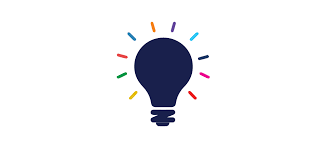 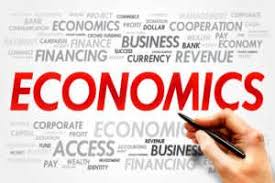 Economics is way broader! 
Refuting one economic theory  refuting all.
Many problems in EU are known!
I:
I:
I:
14
Outline:1. The Ubiquity Fallacy2. EEE’s Criticism of Expected Utility     Criticized3. EEE’s Criticism of All of Economics    Criticized4. Further Criticisms of EEE5. Citations from EEE papers6. Conclusion
15
[Speaker Notes: xx]
Further criticisms of EEE
EEE finds (useful!) isomorphisms with other fields
(technique not new: Keeney & Raiffa 1976 Ch. 9; Wakker 2010 Appendix D).
EEE: “Makes other fields redundant.”6isre
Providing some insights  providing all.
In temporal growth, growth factor often not proper index7grfa:
Doctor, Wakker, & Wang (2020 Example 1)
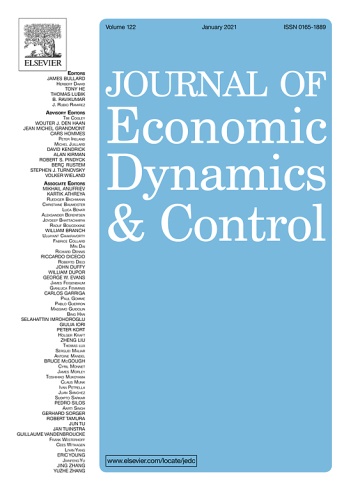 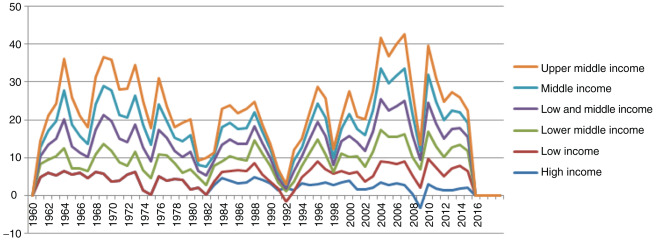 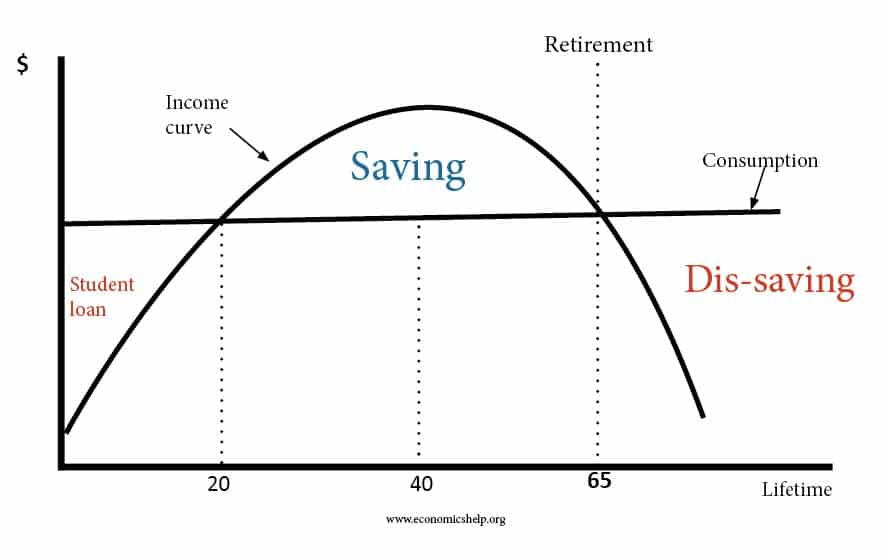 Life-cycle consumption theory  (Browning & Crossley 2001)
Economic growth theory (Barro & Sala-i-Martin 2004)
Exponential growth bias (Levy & Tasoff 2020; Stango & Zinman 2009)
16
Outline:1. The Ubiquity Fallacy2. EEE’s Criticism of Expected Utility     Criticized3. EEE’s Criticism of All of Economics    Criticized4. Further Criticisms of EEE5. Citations from EEE papers6. Conclusion
17
[Speaker Notes: xx]
I repeat here the superscripts indicating my criticisms of EEE. 
1ubfa: Ubiquity fallacy regarding time
2avti: EU is average over time
3euer: EU assumes ergodicity
4enco: All ensemble members must exist in some concrete       physical sense
5alec: all of economics is invalidated
6isre: isomorphisms make other fields entirely redundant
7grfa: in intertemporal, growth factor should be maximized
8th criticism concerns an absence: absence of any mention of the arguments that economists provide to justify—and criticize—EU (preference axiomatizations and empirical performance). Similar for dynamic optimization. 
 
On next slides follow citations from Peters (2019) and Peters & Gell-Mann (2016), with superscripts added to indicate my criticisms. (Superscripts for literature references in original have been dropped.)
18
My criticisms of Peters (2019 Nature Physics) 
Abstract: “It may therefore come as a surprise to learn that the prevailing formulations of economic theory5alec — expected utility theory and its descendants — make an indiscriminate assumption of ergodicity. 3euer”
P. 1216: “And it turns out a surprising reframing of economic theory5alec follows directly from asking the core ergodicity question1ubfa: … At a crucial place in the foundations of economics5alec, it is assumed that the answer is always yes3euer — a pernicious error” 
P. 1216: “I stumbled on this error about a decade ago … If we pay close attention to the ergodicity problem1ubfa, natural solutions emerge. We therefore have reason to be optimistic about the future of economic theory5alec” 
Pp. 1216-2017: “Placing considerations of time and ergodicity centre stage1ubfa, we will arrive at a clear interpretation both of discounting and of utility theory, without appealing to subjective psychology or indeed other forms of personalization6isre” 
P. 1218: “in maximizing the expectation value — an ensemble average over all possible outcomes of the gamble — expected utility theory implicitly assumes that individuals can interact with copies of themselves4enco, effectively in parallel universes (the other members of the ensemble). An expectation value of a non-ergodic observable physically corresponds to pooling and sharing among many entities.4enco That may reflect what happens in a specially designed large collective, but it doesn’t reflect the situation of an individual decision-maker.4enco”       Expected utility theory computes what happens to a loosely specified model of my psychology averaged across a multiverse. But I do not live spread out across a multiverse, let alone harvest the average psychological consequences of the actions of my multiverse clones.4enco”
P. 1218: “the equations that appear in the two frameworks can be very similar. … conceptually the two approaches couldn’t be more different.6isre”
P. 2018: “Perhaps people aren’t so different, but their circumstances are.6isre”
P. 2019: “For that to make any sense in the context of individuals making financial decisions, an ergodic observable had to be created. Expected utility theory — unknowingly, because ergodicity hadn’t been invented — did just that3euer But because of the lack of conceptual clarity, the entire field of economics5alec drifted in a direction that places too much emphasis on psychology.6isre”
P. 1220: “One has to relabel and rearrange some terms in the relevant equation, but eventually the ergodic growth rate is recovered as the fundamental concept that explains the phenomenon6isre; 7grfa. The same is true for expected utility theory.6isre; 7grfa”
P. 1220: “economics is firmly stuck in the wrong conceptual space ... it is also uplifting and scientifically exciting because of the many opportunities that have just opened up.5alec”
P. 1220: “Nor do we have to assume huge individual differences in psychology or skill to explain the huge observed differences in wealth: a trivial null model — though one that doesn’t blindly assume ergodicity — predicts the robust features of the wealth distribution6isre; 7grfa. A well-known measure of inequality turned out to be the time-integrated difference between ensemble and time-average growth rates in geometric Brownian motion.6isre”
P 1221: “We have reason to hope for a future economic science that is more parsimonious, conceptually clearer and less subjective. It will resemble reality more closely and be better aligned with our moral intuitions.5alec”
19
20
References
 
Barro, Robert J. & Xavier Sala-i-Martin (2004) “Economic Growth” (2nd ed.). McGraw-Hill, New York.
Browning, Martin & Thomas F. Crossley (2001) “The Life-Cycle Model of Consumption and Saving,” Journal of Economic Perspectives 15, 3–22.
Doctor, Jason N., Peter P. Wakker, & Tong V. Wang (2020) “Economists’ Views on the Ergodicity Problem,” Nature Physics 16, 1168 (2020).  https://doi.org/10.1038/s41567-020-01106-x
Doctor, Jason N., Peter P. Wakker, & Tong V. Wang (2020) Supplementary Information on Doctor, Wakker, & Wang (2020, Nature Physics 16, 1168.
Kahneman, Daniel & Amos Tversky (1979) “Prospect Theory: An Analysis of Decision under Risk,” Econometrica 47, 263–291.
Keeney, Ralph L. & Howard Raiffa (1976) “Decisions with Multiple Objectives.” Wiley, New York (2nd edn. 1993, Cambridge University Press, Cambridge).
Levy, Matthew R. & Joshua Tasoff (2020) “Exponential‐Growth Bias in Experimental Consumption Decisions,” Economica 87, 52–80.
Peters, Ole (2019) “The Ergodicity Problem in Economics,” Nature Physics 15, 1216–1221.
Peters, Ole & Murray Gell-Mann (2016) “Evaluating Gambles Using Dynamics,” Chaos 26, https://doi.org/10.1063/1.4940236.
Savage, Leonard J. (1954) “The Foundations of Statistics.” Wiley, New York. (2nd edn. 1972, Dover Publications, New York.)
Stango, Victor & Jonathan Zinman (2009) “Exponential Growth Bias and Household Finance,” Journal of Finance 64, 2807–2849.
Starmer, Chris (2000) “Developments in Non-Expected Utility Theory: The Hunt for a Descriptive Theory of Choice under Risk,” Journal of Economic Literature 38, 332–382.
von Neumann, John & Oskar Morgenstern (1944, 1947, 1953) “Theory of Games and Economic Behavior.” Princeton University Press, Princeton NJ.
Wakker, Peter P. (2010) “Prospect Theory: For Risk and Ambiguity.” Cambridge University Press, Cambridge, UK.
Wakker, Peter .P. (2020) Annotated Bibliography. http://personal.eur.nl/wakker/refs/webrfrncs.docx (updated yearly March 16).
Wakker, Peter P. (2021), this powerpoint file: http://personal.eur.nl/wakker/lectures/wakker.erg.econ18jan2021.pptx
21
Outline:1. The Ubiquity Fallacy2. EEE’s Criticism of Expected Utility     Criticized3. EEE’s Criticism of All of Economics    Criticized4. Further Criticisms of EEE5. Citations from EEE papers6. Conclusion
22
[Speaker Notes: xx]
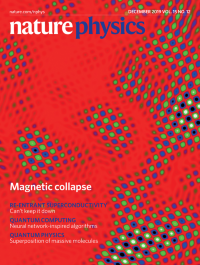 EEE in prominent physics journal: 
does not signal any problem in economics.
Does signal a problem in physics:
Some physicists are naïve & haughty.
23
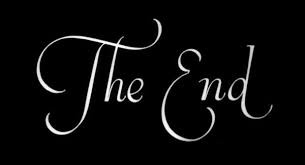 24